10 Natural Wonders to See Before They Disappear
By Sean O'Neill
You've heard the grim timelines: if warming continues, the Great Barrier Reef will be bleached by 2030; glaciers in the Swiss Alps, on Mt. Kilimanjaro, and in Glacier National Park will disappear in under 40 years; and Arctic ice melt will leave the North Pole bare and polar bears extinct. The immediacy of these timelines prompts flocks of curious eco-tourists to travel to environmentally fragile areas. Tourism is both bane and boon: it can add strain to already distressed areas, but it can also provide income, which in turn can help preserve these wonders. In time for Earth Day, we spotlight 10 areas under threat—some lesser known than others—that can still be visited responsibly.
Belize Barrier Reef
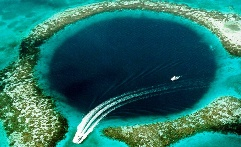 One of the most diverse reef ecosystems in the world is home to whale sharks, rays, and manatees, as well as sturgeon, conch and spiny lobsters.
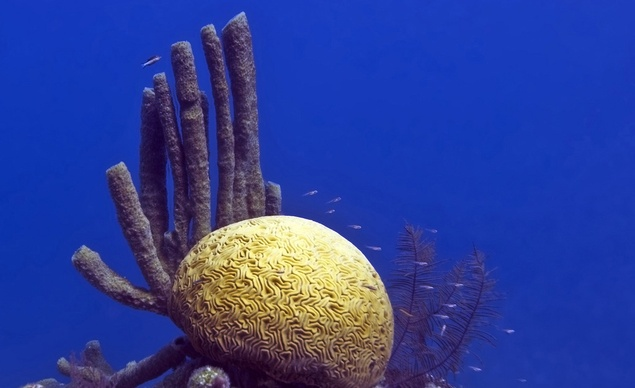 Coral, like this tube and brain coral in the Great Blue Hole, are living creatures that grow up to 6 feet high and live as long as 900 years. Unfortunately, the Belize reef suffered a severe bleaching in 1998, with a loss of 50 percent of its coral in many areas.
The Threat: Like the Great Barrier Reef in Australia, the Belize Barrier Reef leads a tenuous existence. A section of the nearly 700-mile-long Mesoamerican Reef that reaches from Mexico to Honduras, the Belize reef suffered a severe bleaching in 1998, with a loss of 50 percent of its coral in many areas, including much of its distinctive staghorn coral. Since the bleaching, its decline has continued, due to global warming of the world's seas, agricultural pollution, development, and increasing tourism, which has given rise to more coastal development and an invasion of cruise ships.
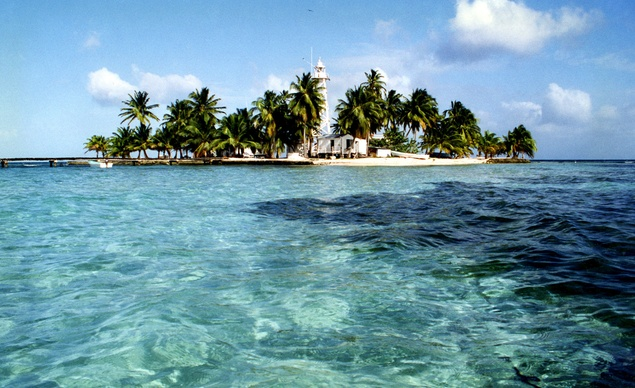 The waters surrounding Belize are dotted with islets like this one, which is less than an acre in size.
The Congo Basin
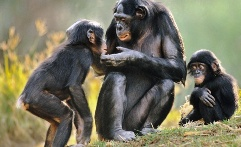 Tropical rainforests like the Congo Basin produce 40 percent of the world's oxygen and serve as a vital source of food, medicine and minerals.
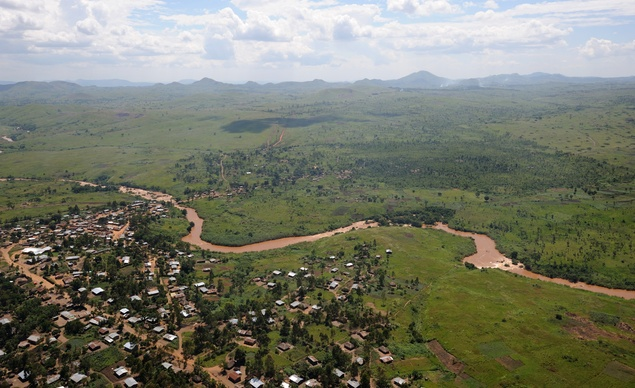 Tropical rainforests like that of the Congo Basin produce 40 percent of the world's oxygen and serve as a vital source of food, medicine and minerals.
The Threat: At more than 1.3 million square miles, the Congo Basin has the world's second-largest rainforest, after the Amazon's. According to the UN up to two-thirds of the forest and its unique plants and wildlife could be lost by 2040 unless more effective measures are taken to protect it. Extending across six nations, ten million acres of forest is degraded each year due to mining, illegal logging, farming, ranching, and guerilla warfare. Roads cut by loggers and miners have also enabled poachers and bushmeat hunters to prey on endangered animals like mountain gorillas, forest elephants, bonobos, and okapis. As the forest shrinks, less carbon dioxide is absorbed, and rain decreases, adding to climate change.
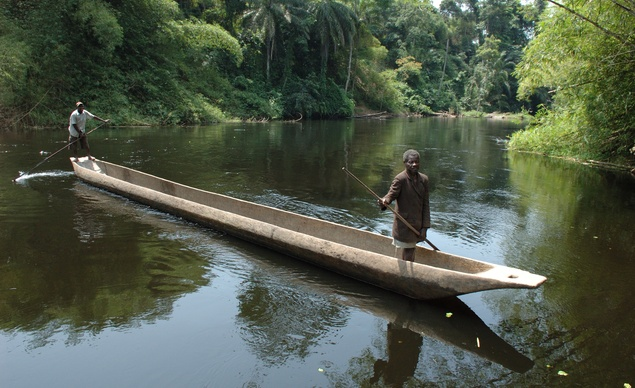 According to the U.N., up to two-thirds of the Congo's forest and its unique plants and wildlife could be lost by 2040 unless more effective measures are taken to protect it.
The Dead Sea
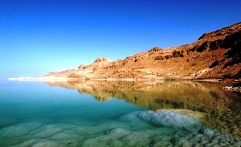 It's the lowest spot on earth (1,312 feet below sea level), has 10 times more saline than seawater (so humans float like corks), and is believed to contain therapeutic minerals.
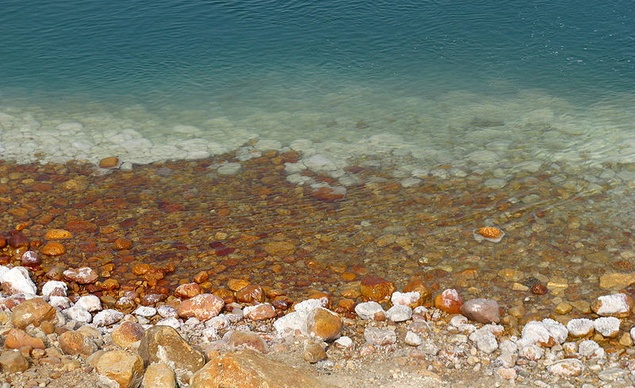 The rocks along the shores of the Dead Sea are visibly salty. The Jordan River is the lake's sole source, and as surrounding countries increasingly tap its waters, little reaches the Dead Sea, which could disappear within 50 years.
The Threat: In the last four decades, the Dead Sea has shrunk by a third and sunk 80 feet—13 inches per year!—stranding formerly seaside resorts and restaurants nearly a mile from shore. The Jordan River is the lake's sole source, and as surrounding countries increasingly tap its waters, little reaches the Dead Sea, which could disappear within 50 years. Further pressure is put on the sea by the cosmetic companies and potash producers who drain it for minerals. One proposed solution is the controversial Red-Dead Canal, channeling water 112 miles from the Red Sea, but its environmental impact could be negative (some worry that it would increase seismic activity in the region).
The Everglades
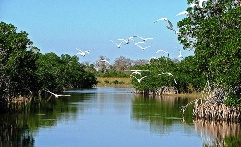 This 2.5 million–acre wetland encompasses cypress swamps, mangroves, sawgrass and pine savannahs. It's the only place in the world where crocodiles and alligators share territory.
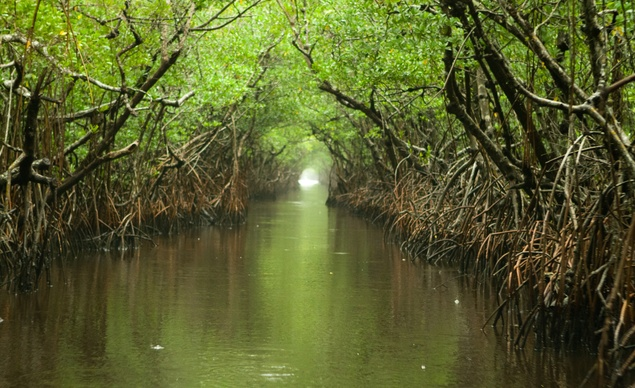 The Everglades encompass 2.5 million acres of cypress swamps, mangroves, sawgrass and pine savannahs. A rainy afternoon makes for the perfect photo opportunity along Turner River.
The Threat: A host of dangers are putting this fragile wetland at risk: pollution from farms, invasive species, and encroaching development, not to mention the fact that 60 percent of the region's water is being diverted to nearby cities and farms. As a result, The Everglades is now half the size it was in 1900. Worse, this is the sole habitat of the Florida panther, and there are less than 100 of the creatures left in the wild. These big cats may be completely lost within the next 40 years as their habitat disappears (they're not alone, either—at least 20 species in the Everglades are endangered, including turtles, manatees, and wading birds).
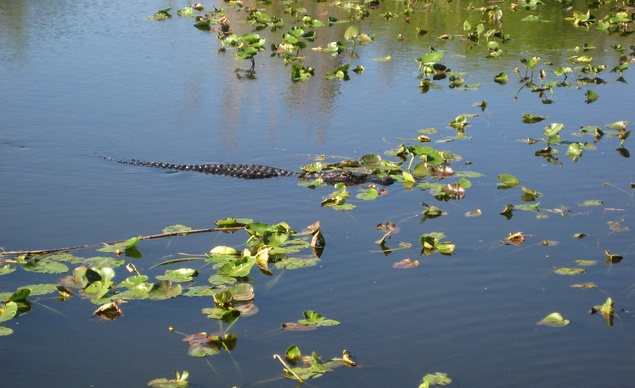 The Everglades is the only place in the world where crocodiles and alligators share territory.  A host of dangers are putting this fragile wetland at risk, including pollution from farms, invasive species, and encroaching development.
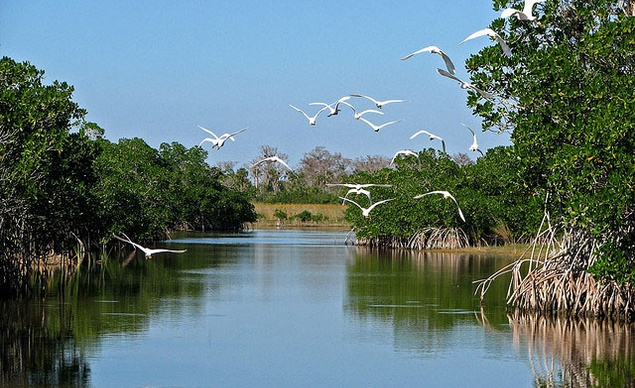 At least 20 species in the Everglades are endangered including panthers, turtles, manatees, and great white egrets (shown here).
Madagascar
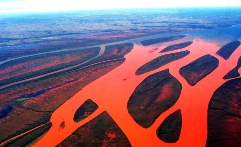 More than 80 percent of Madagascar's flora and fauna are found nowhere else on Earth, thanks to millions of years of isolation in the Indian Ocean off of Africa. Erosion is also a concern in Madagascar. The Betsiboka River, above, is red thanks to the large quantity of sediment it carries to the sea.
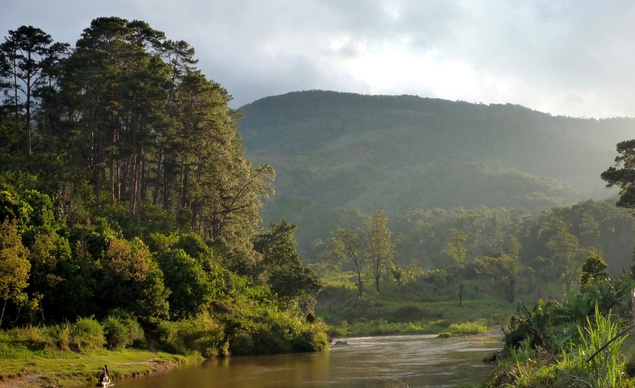 The Threat: If nothing is done to save the world's fourth-largest island, its forests will be gone in 35 years (once 120,000 square miles, they're now down to 20,000), and their unique inhabitants along with them. Forest ecosystems are being destroyed by logging, burning for subsistence farms, and poaching. The 20 species of lemurs for which Madagascar is renowned are in danger of disappearing. Though there are game reserves, they're not large (occupying only five percent of the island), nor are they contiguous, thus failing to provide corridors for the animals to travel through. Some of Madagascar's endemic species have never even been recorded, and will likely be lost before they can be studied.
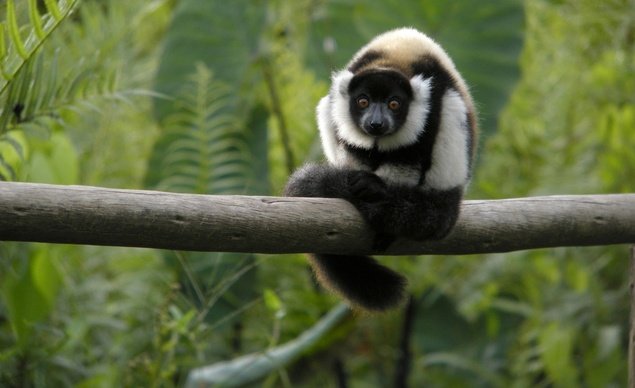 The 20 species of lemurs for which Madagascar is renowned are in danger of disappearing. Here, a look at a black-and-white ruffed lemur in Mantadia, Madagascar.
The Maldives
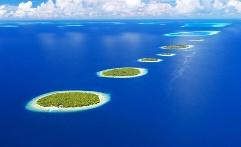 The nation is rich in coral reefs and endangered fish—like the giant Napolean wrasse, leopard shark, and some 250 manta rays (most with wingspans of 10 feet). Only 200 of the islands of the Maldives are inhabited, and none rise higher than eight feet above sea level. Few scientists hold out much hope for the country if global warming continues to melt the ice caps and raise sea levels. Shown here: Baa Atoll.
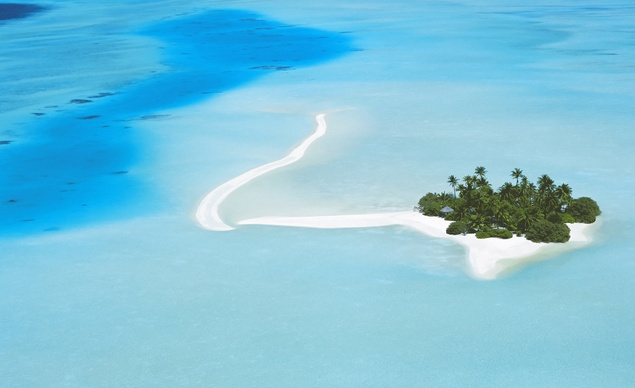 The Maldives are rich in coral reefs and endangered fish like the giant Napolean wrasse, leopard shark, and some 250 manta rays (most with wingspans of 10 feet). Here, an aerial view of North Male, one of the nation's 1,190 small islands and atolls.
The Threat: Few scientists hold out much hope for the Maldives—the world's lowest nation—if global warming continues to melt the ice caps and raise sea levels. Its 1,190 small islands and atolls (200 of which are inhabited) scattered across the Indian Ocean rise a mere eight feet above sea level. In 2008, the President of the Maldives announced the government would start buying land in other countries, including India, for future homes for citizens displaced by rising waters. In 2009, he held a cabinet meeting underwater to stress the islands' vulnerability.
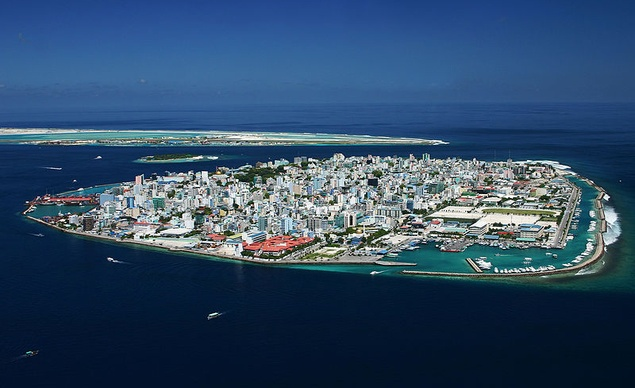 In 2008, the President of the Maldives announced the government would start buying land in other countries, including India, for future homes for citizens displaced by rising waters. The capital of the country is Male (pictured).
The Poles
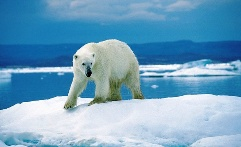 The natural phenomena here are unique and inspiring: towering icebergs, Aurora Borealis, and majestic animals (penguins, polar bears, whales). In the Arctic, the polar bear is also endangered by the steady loss of sea ice, which has decreased 3 percent per decade since the 1970s.
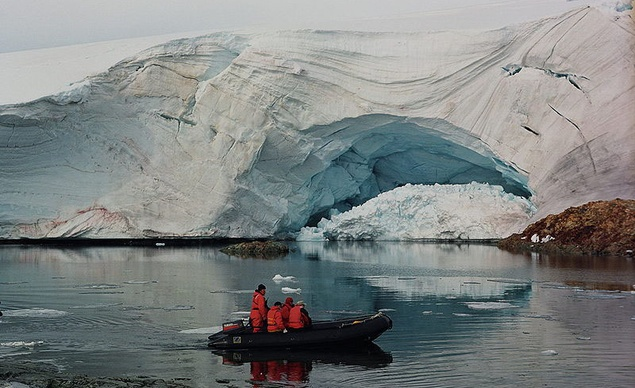 The natural phenomena found at the Poles are unique and inspiring: towering icebergs (like the ones shown, in the Antarctic), Aurora Borealis, and majestic animals such as penguins, polar bears, and whales.
The Threat: The Woods Hole Oceanographic Institute, the world's largest non-profit ocean research group, has predicted that 80 percent of the emperor penguin population of Antarctica will be lost, and the rest in danger of extinction, if global warming continues. In the Arctic, the polar bear is also endangered by the steady loss of sea ice (which has decreased 3 percent per decade since the 1970s). As sea ice disappears at the poles, so do entire ecosystems: the phytoplankton that grows under ice sheets feeds zooplankton and small crustaceans like krill, which are on the food chain for fish, seals, whales, polar bears and penguins. Studies predict that with continued warming, within 20-40 years, no ice will form in Antarctica.
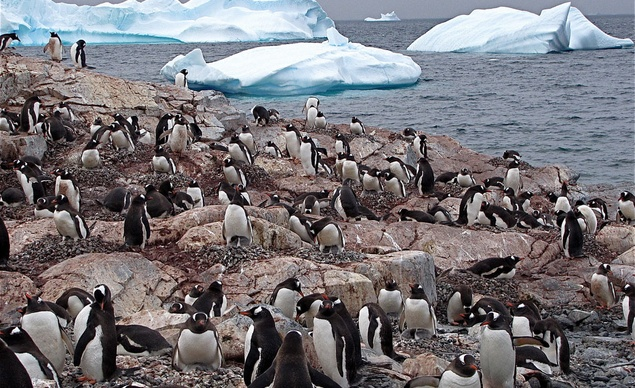 As sea ice disappears at the Poles, so do entire ecosystems: the phytoplankton that grows under ice sheets feeds zooplankton and small crustaceans like krill, which are on the food chain for fish, seals, whales, polar bears and penguins.
Rajasthan, Ranthambore
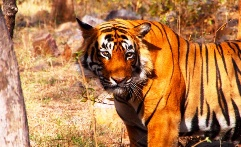 One of the best places in the world to see tigers. The tiger's habitats have been reduced 95 percent, and though there are reserves across Asia, most are small and have no corridors between them for the normally far-roaming felines. It's estimated that a tiger a day is killed for use in Chinese traditional medicine.
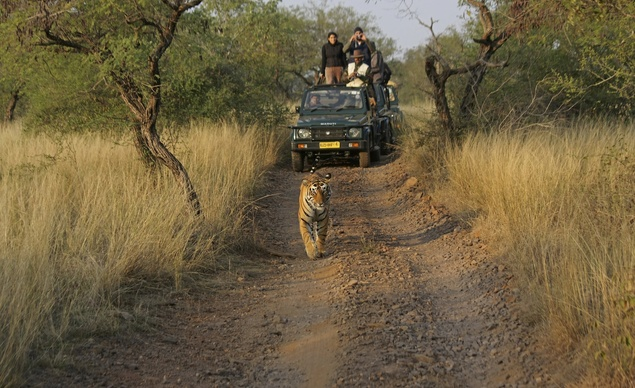 Ranthambore, in the Indian state of Rajasthan, is one of the best places in the world to see tigers. If extreme efforts are not undertaken, these big cats may be extinct within our lifetime—possibly in as soon as a dozen years.
The Threat: The world's population of wild tigers has fallen to as few as 3,200, more than half of which live in India. If extreme efforts are not undertaken, the big cat may be extinct within our lifetime—possibly in as soon as a dozen years. (Compare this number to the 100,000 tigers that lived in India in 1900 and you can see just how drastically things have changed in the past two centuries.) Their habitats have been reduced 93 percent, and though there are reserves across Asia, most are small and have no corridors between them for the normally far-roaming felines. It's estimated that a tiger a day is killed for use in Chinese traditional medicine.
The Tahuamanú Rainforest
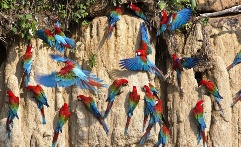 Parrots and macaws feed off of the world's largest salt lick. They share this pristine wonderland with endangered creatures like giant armadillos, ocelots, jaguars, and giant otters. Parrots and macaws feed off of the world's largest salt lick in the Tahuamanu rainforest.
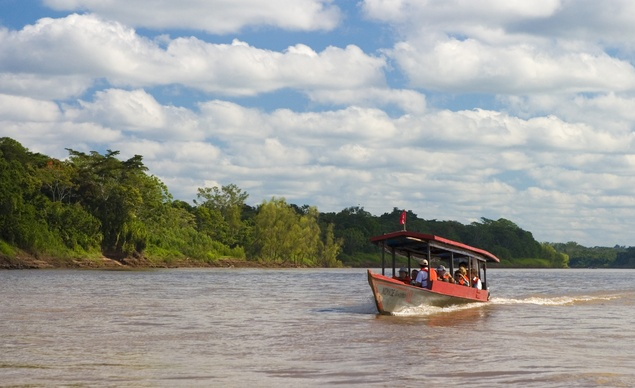 Travelers take a boat ride down the Rio Madre de Dios through the Tahuamanu rainforest. The region is known for endangered species like giant armadillos, ocelots, jaguars, and giant otters.
The Threat: This magnificent rain forest in Peru's Madre de Dios region holds some of the last old-growth stands of mahogany in South America. But illegal logging is depleting the rainforest—and the U.S. is responsible for buying 80 percent of the mahogany. A single tree can create as much as $1 million worth of furniture. Loggers build roads, allowing farmers and hunters to enter, further crowding the indigenous people and destroying the delicate ecosystem. In nearby areas, gold mining has released mercury into the air and water.
The Yangtze River Basin
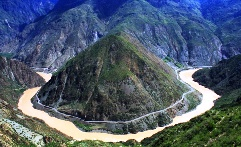 Exotic creatures like giant pandas, dwarf blue sheep, Yangtze finless porpoises, and Siberian cranes call this region home—along with some 400 million people. It's too early to know the exact impact of the creation of China's massive, $24 billion Three Gorges Dam, but many, including the Chinese government, have acknowledged that the Yangtze Basin region is in danger of losing its most distinctive marine and animal life.
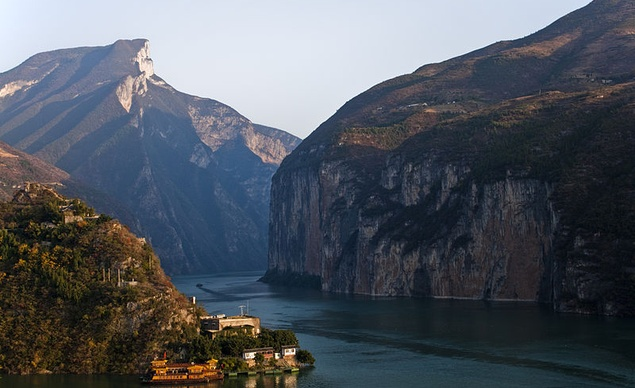 Exotic creatures such as giant pandas, dwarf blue sheep, Yangtze finless porpoises, and Siberian cranes aren't the only ones who call the Yangtze Basin home—so do some 400 million people.
The Threat: It's too early to know the exact impact of the creation of China's massive, $24 billion Three Gorges Dam, but many, including the Chinese government, have acknowledged that the Yangtze Basin region is in danger of losing its most distinctive marine and animal life. Deforestation has occurred from clearing land for displaced farmers, and the reservoir has flooded villages, farms, factories, and mines, adding to the Yangtze River's existing pollution from shipping, industry, agriculture and raw sewage. Landslides have also happened, and seismologists wonder if the water pressure above two fault lines might result in a disastrous earthquake.